股票代號：6716
免責聲明
本簡報係本公司於簡報當時之主、客觀因素，對過去、現在及未來之營運彙總與評估；其中含有前瞻性之論述，將受風險、不確定性及推論所影響，部分將超出本公司的控制之外，實際結論可能與這些前瞻性論述有所不同。
所提供之資訊(包含對未來的看法)，並未明示或暗示的表達或保證其具有正確性、完整性及可靠性；亦不代表本公司、產業狀況及後續重大發展之完整論述。
本簡報中對未來之展望，反應本公司截至目前為止之看法，若有任何變更或調整時，本公司並不負有隨時提醒及更新之責任。
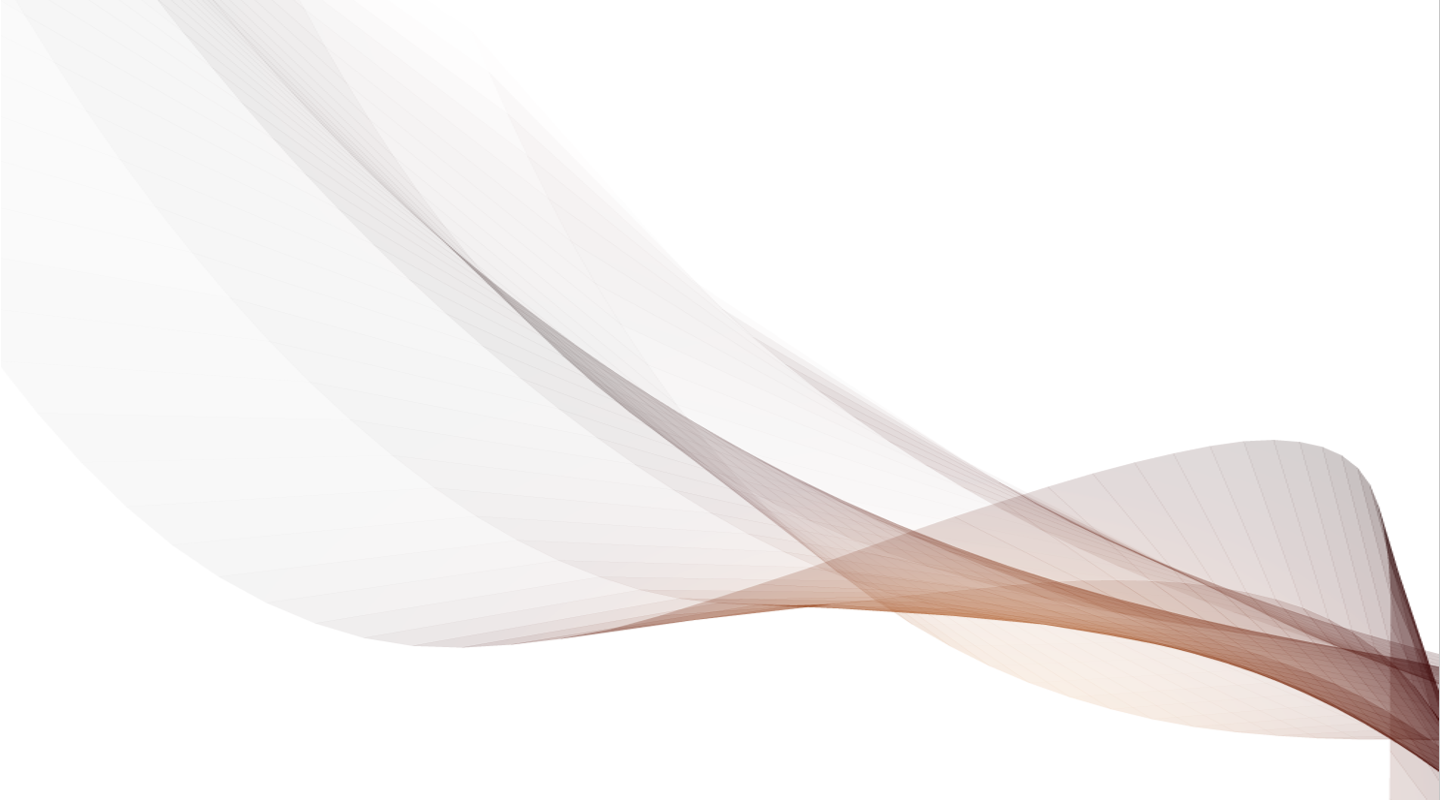 1
股票代號：6716
客戶身旁最值得信賴的夥伴
法人說明會
2021-11-10
特                        助    黃俊琅
財 務 會 計 部 經 理    廖仁昌
股票代號：6716
公司簡介
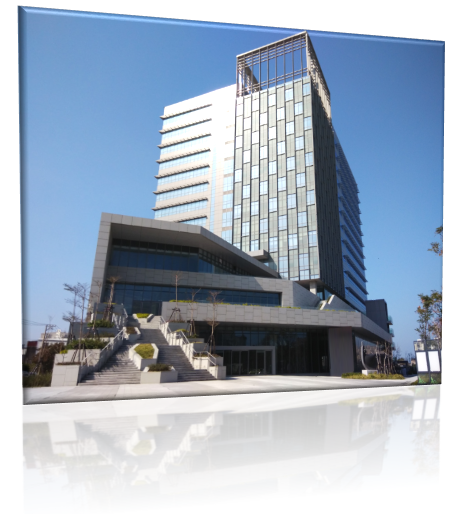 應廣科技成立日期：2005年02月
公司地點：新竹市
股本：新臺幣245,234千元 
員工人數：71人 
主要經營業務：微控制器IC 設計、銷售
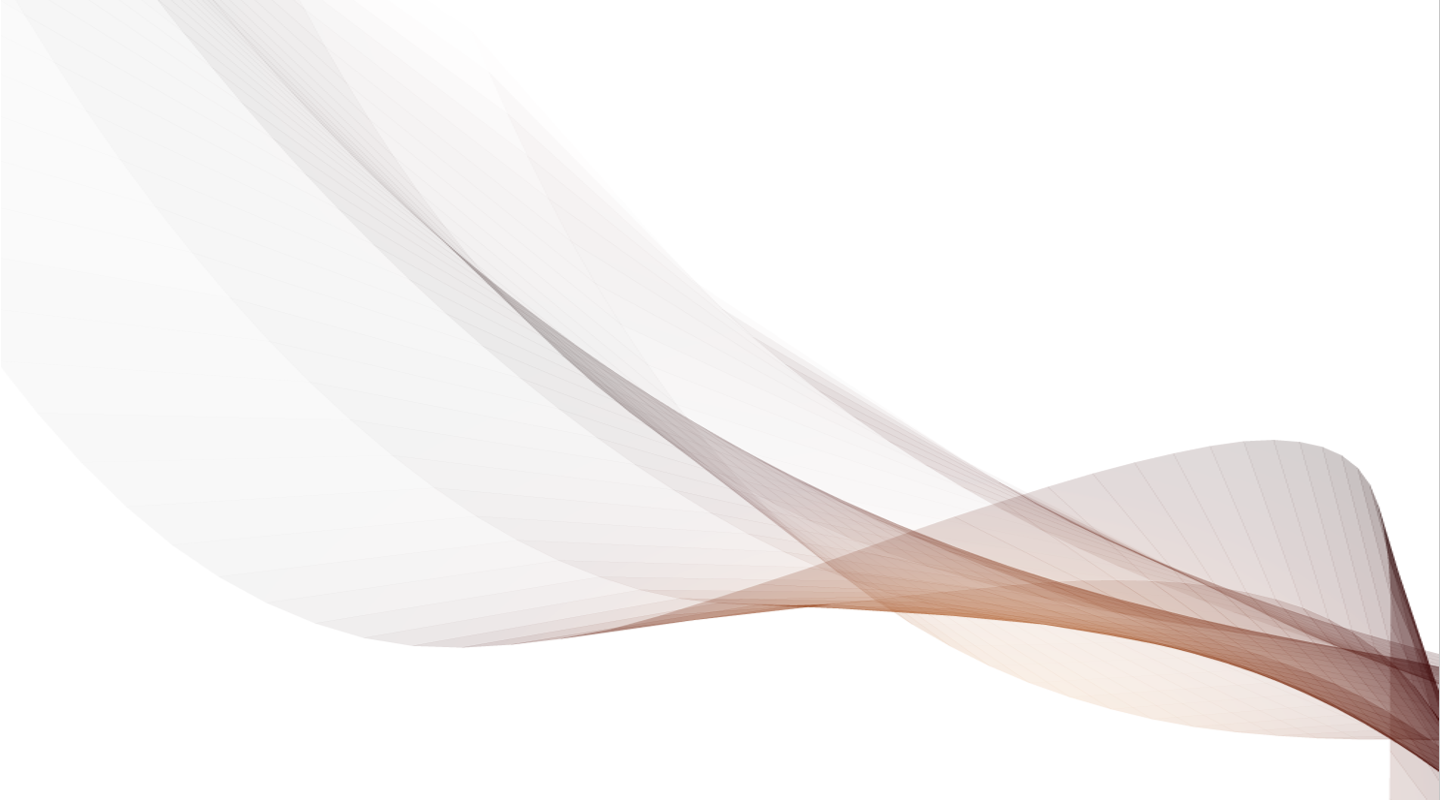 3
簡明合併損益表
說明：
2021第三季營收、毛利、淨利、每股盈餘，再創單季新高
2021第三季營收YoY為45%、QoQ為7%
第三季毛利率與第二季的水準相當
費用率維持在20%上下
4
主要產品營收比重
說明：
A/D型微處理器出貨金額佔比最高，仍為出貨主流
A/D型微處理器出貨金額對比去年同期及上一季，持續成長
BLDC型出貨金額佔比有所成長
5
簡明合併綜合損益表
說明：
累計前三季營收YoY46%；淨利YoY260%
註:追溯調整
6
股票代號：6716
主要產品及應用
BLDC型
A/D 型
I/O 型
消費性電子
微控制器
智慧家電
微控制器
智慧散熱風扇
微控制器
居家監控
噴霧器
消毒櫃 
行動電源
遙控器
小家電
觸控微控制器
智慧牙刷
消毒槍
藍芽耳機
伺服器
顯示卡散熱風扇
電動車充電樁
直流風扇/吊扇
空氣濾淨機
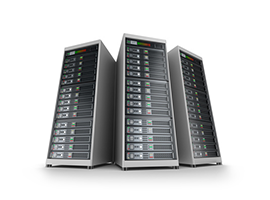 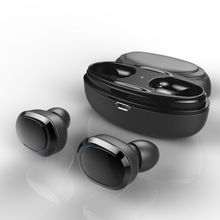 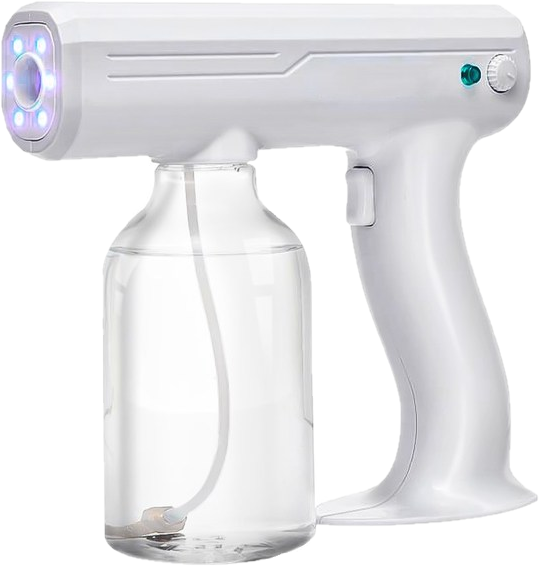 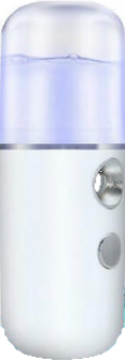 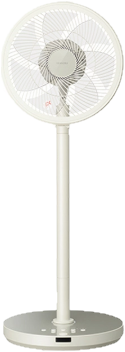 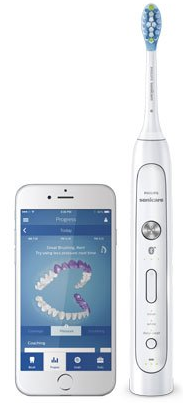 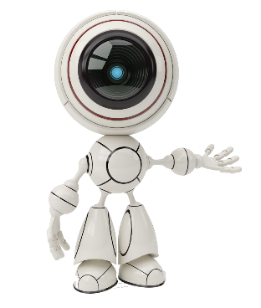 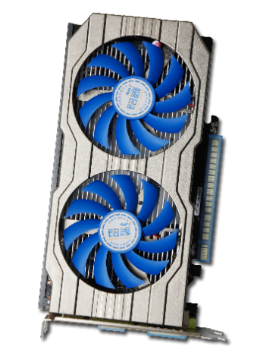 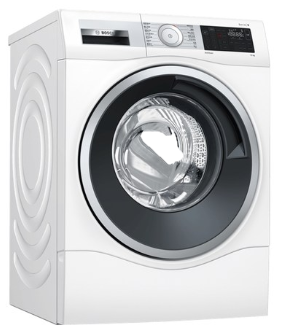 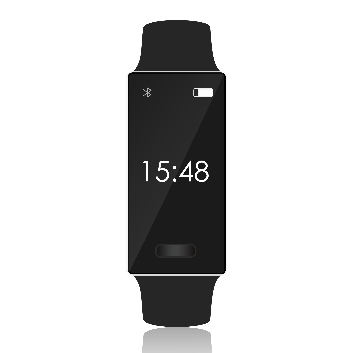 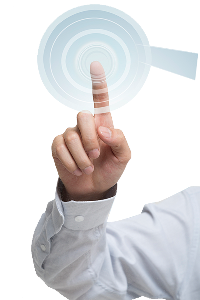 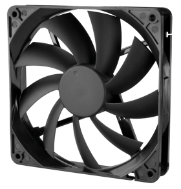 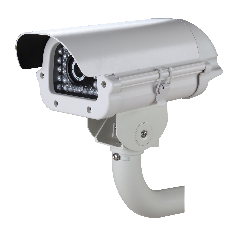 7
圖片來源: Google & PNGtree
前瞻
第四季展望
晶圓產能吃緊依舊、市場需求動能不減
重點佈局
智能手環、智能手錶
高精度量測與無接觸人體感應技術
電動車充電樁
VGA顯示卡
空氣濾淨機
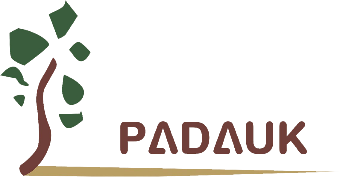 MCU
8
應廣科技股份有限公司
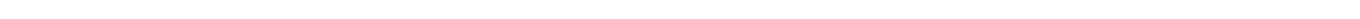 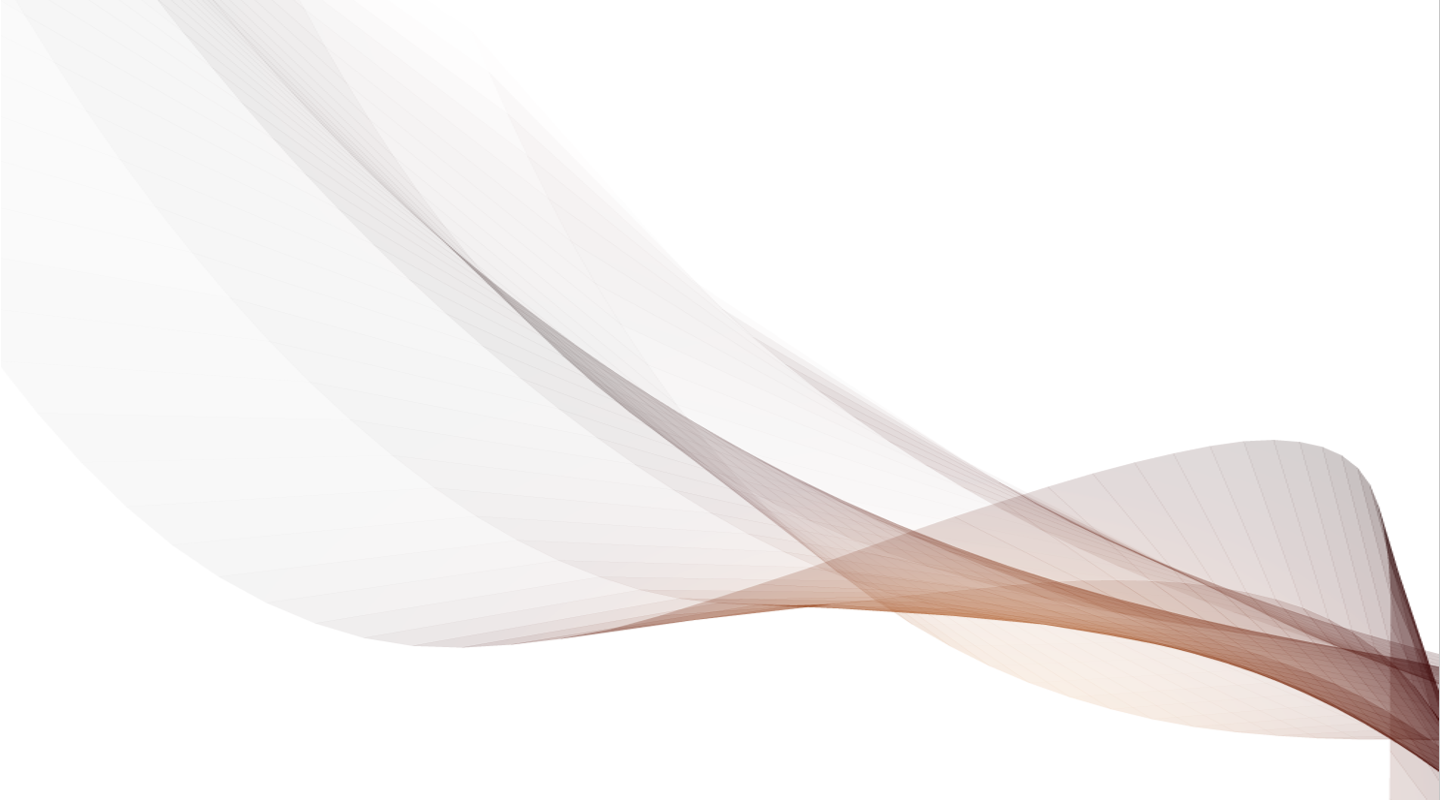 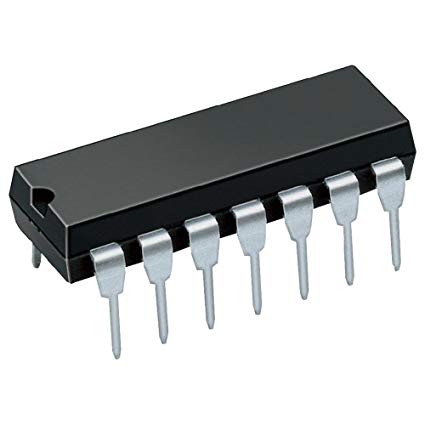 謝謝指教
THANK YOU
For your attention!
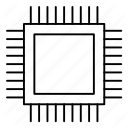 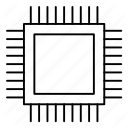 股票代號：6716
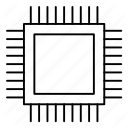 簡明合併資產負債表
10
合併現金流量表
11